Career Track forFixed-Term Faculty
Rank
Lecturer 1
	— Initial rank; can be bypassed at discretion of dean 

Lecturer 2
	— Must be half-time or greater each successive semester to qualify

Lecturer 3
	— Must be 3/4-time or greater each successive semester to qualify
Contract Length
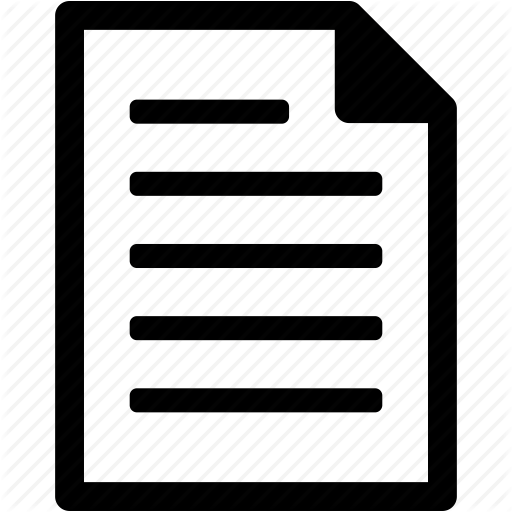 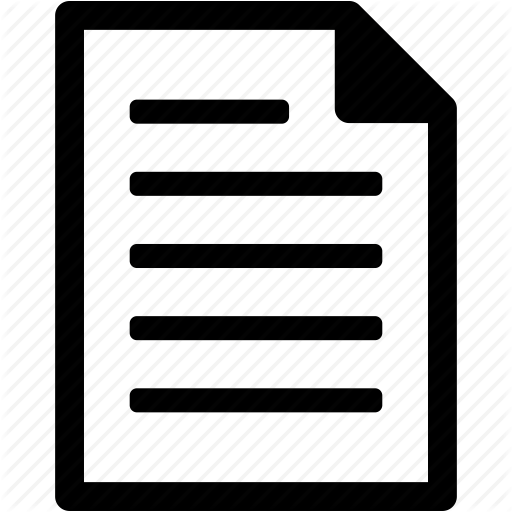 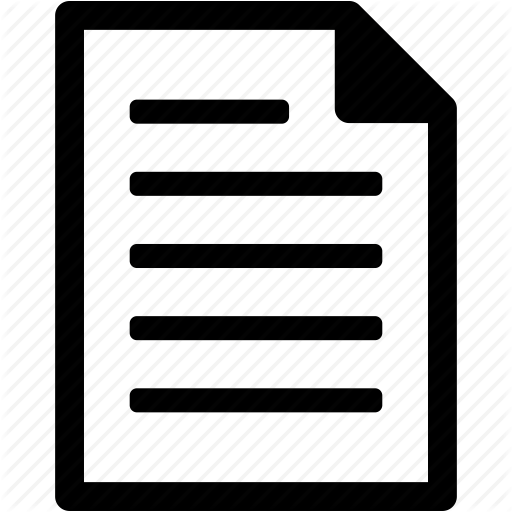 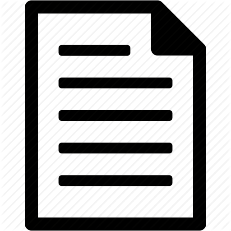 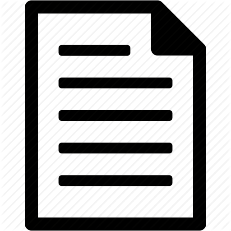 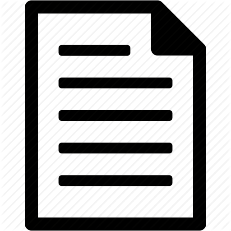 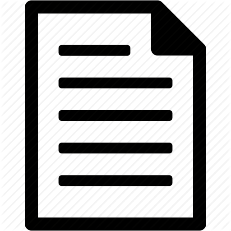 1
2
3
4
5
6
7
8
9
10
11
12
Contract Length
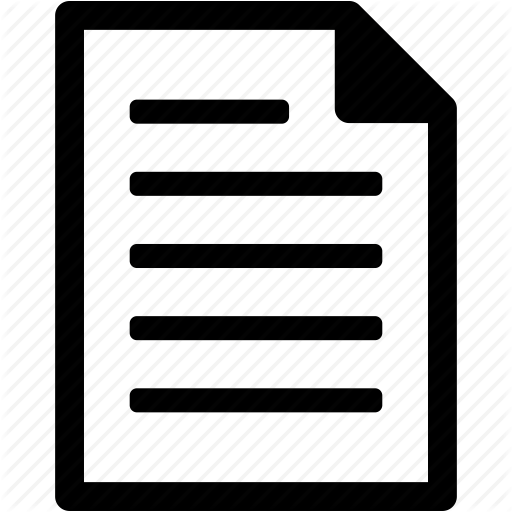 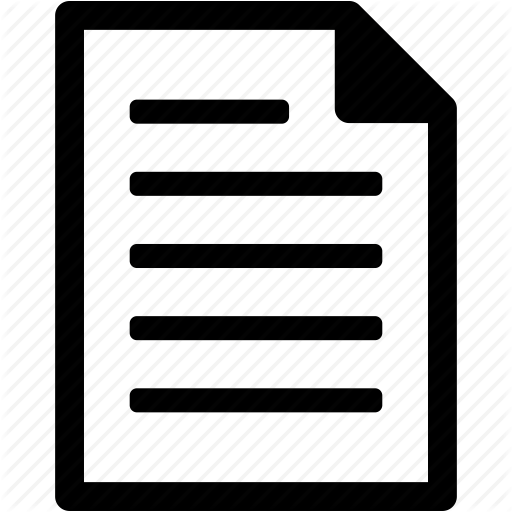 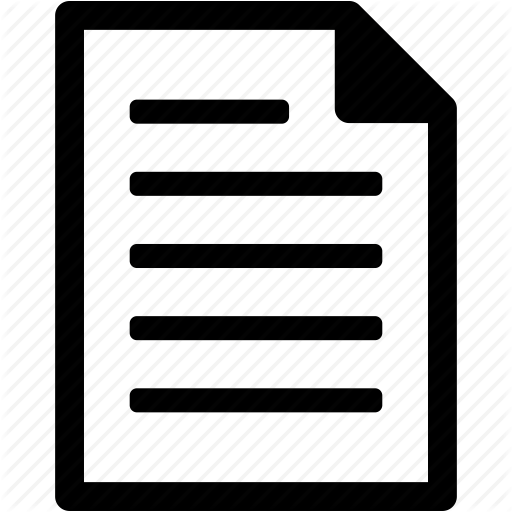 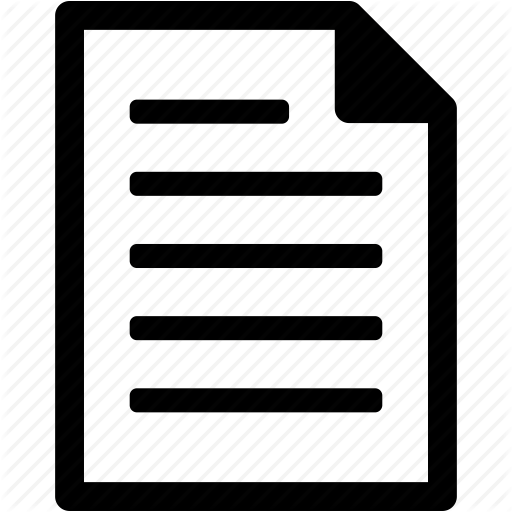 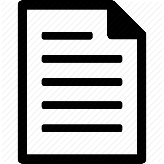 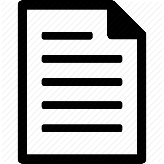 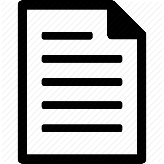 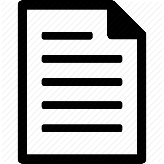 1
2
3
4
5
6
7
8
9
10
11
12
Contract Length – Summary
Lecturer 1 — One year (or one semester) contracts
Lecturer 2 — Two or three-year contracts
Lecturer 3 — Three or four-year contracts
Time at Rank – Summary
Lecturer 1 — Four years (unless not at least half-time)
Lecturer 2 — Five years (unless not at least 3/4-time)
Lecturer 3 — Senior Lecturer
Promotional Raises
$500
$1500
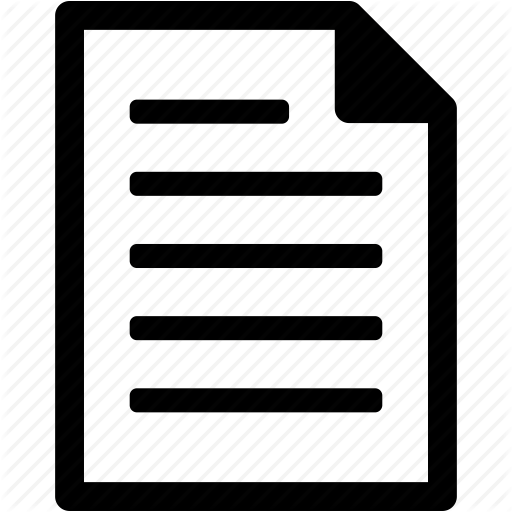 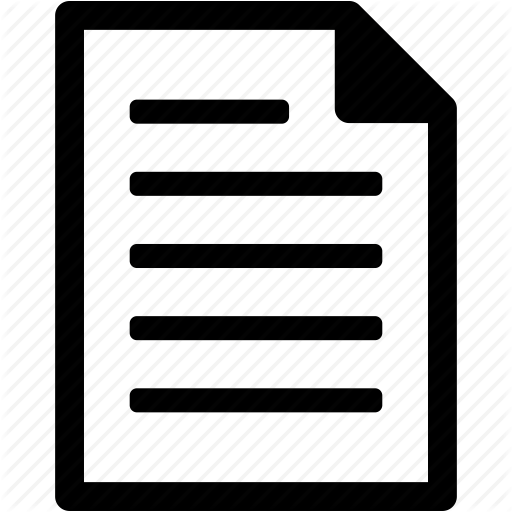 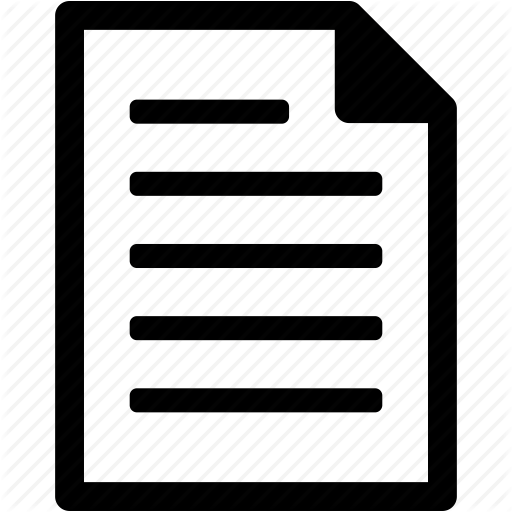 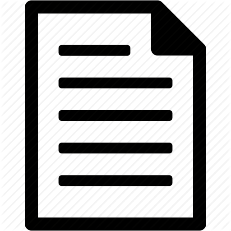 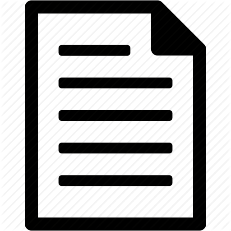 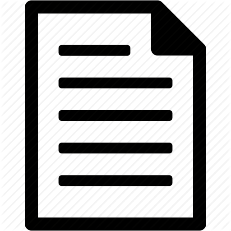 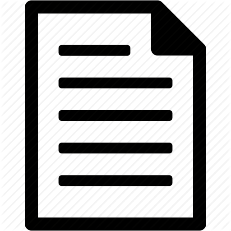 Lecturer 3
1
Lecturer 1
2
3
4
Lecturer 2
5
6
7
8
9
10
11
12
Lecturer 2 Promotion
Favorable Evaluation and Reappointment
Should occur during 8th semester
No Evaluation = Promotion if reappointed
$500 adjustment to base salary
	(effective beginning of subsequent semester)
Denial of Promotion requires unfavorable evaluation
If denied, you may be given one additional year
Second chance = up or out
	(if reappointed, promotion is automatic)
Lecturer 3 Promotion
Individual must apply for L3 promotion
Eligible upon 10th successive semester at L2
Favorable Evaluation and Reappointment
No Evaluation = Promotion if reappointed
$1500 adjustment to base salary
	(effective beginning of subsequent semester)
Lecturer 3 — What If?
Denial of Promotion to L3 is more complicated
Academic units may set higher standards for L3
So one may be favorably evaluated for reappointment,
	but not promotion.
If denied, you may be reappointed as a L2 for two years
Re-eligible to apply after those two years
	(however, promotion is not automatic; it can be denied repeatedly)
Lecturer 3 — What to Watch For
Denial of Promotion to L3 is more complicated,
	but it cannot be arbitrary
Academic units may set higher standards for L3,
	but these must be explicit and published
Promotion is not automatic; it can be denied repeatedly,
	but one may not be kept L2 indefinitely at CMU’s will

You should be made aware what you need to do to advance